Défi maths CE1
N°3
Lyto à Marseille

Ecole élémentaire de Sarreinsming
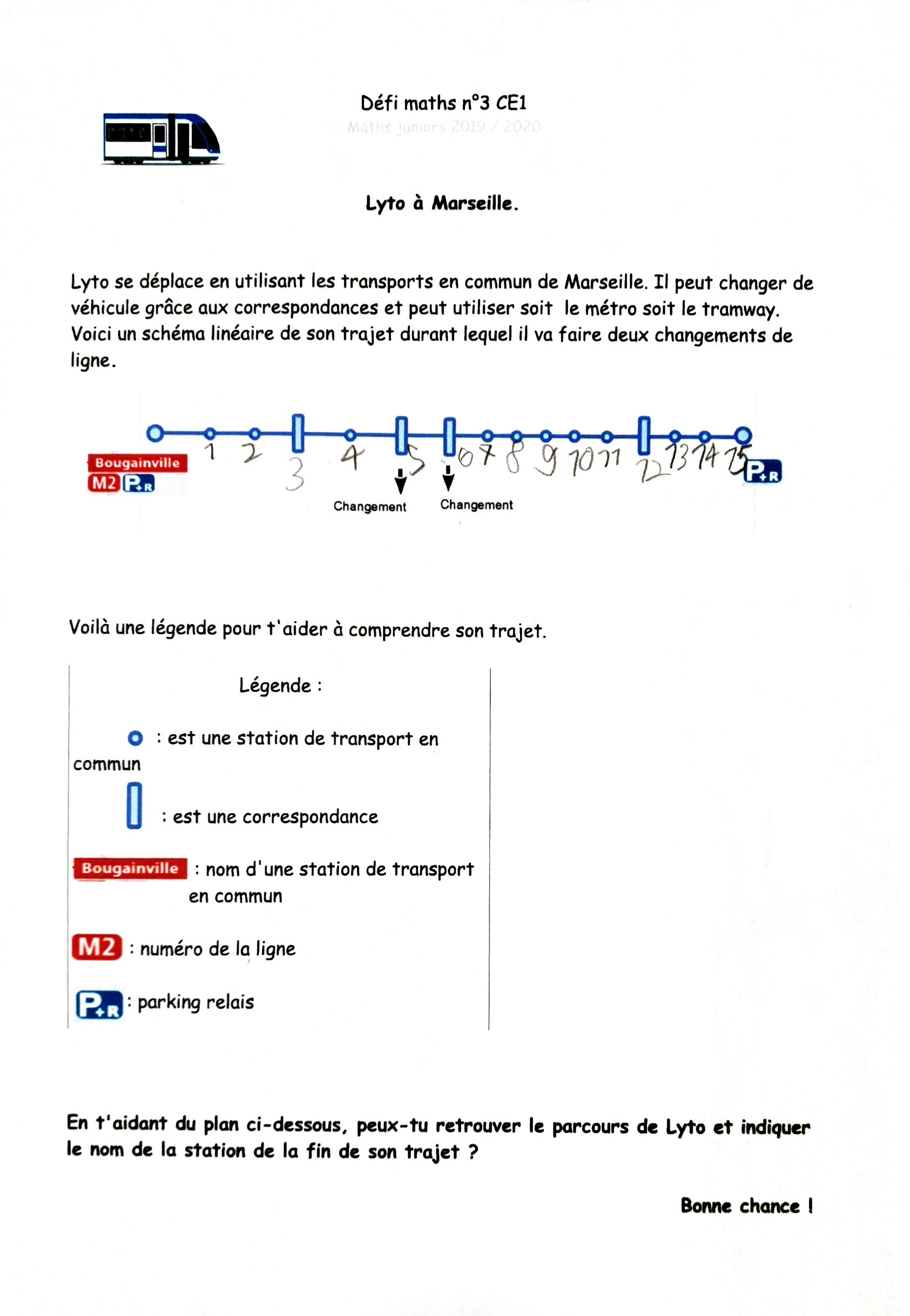 Nous avons commencé par regarder les différents symboles de la légende, et nous les avons aussi cherchés sur le plan.
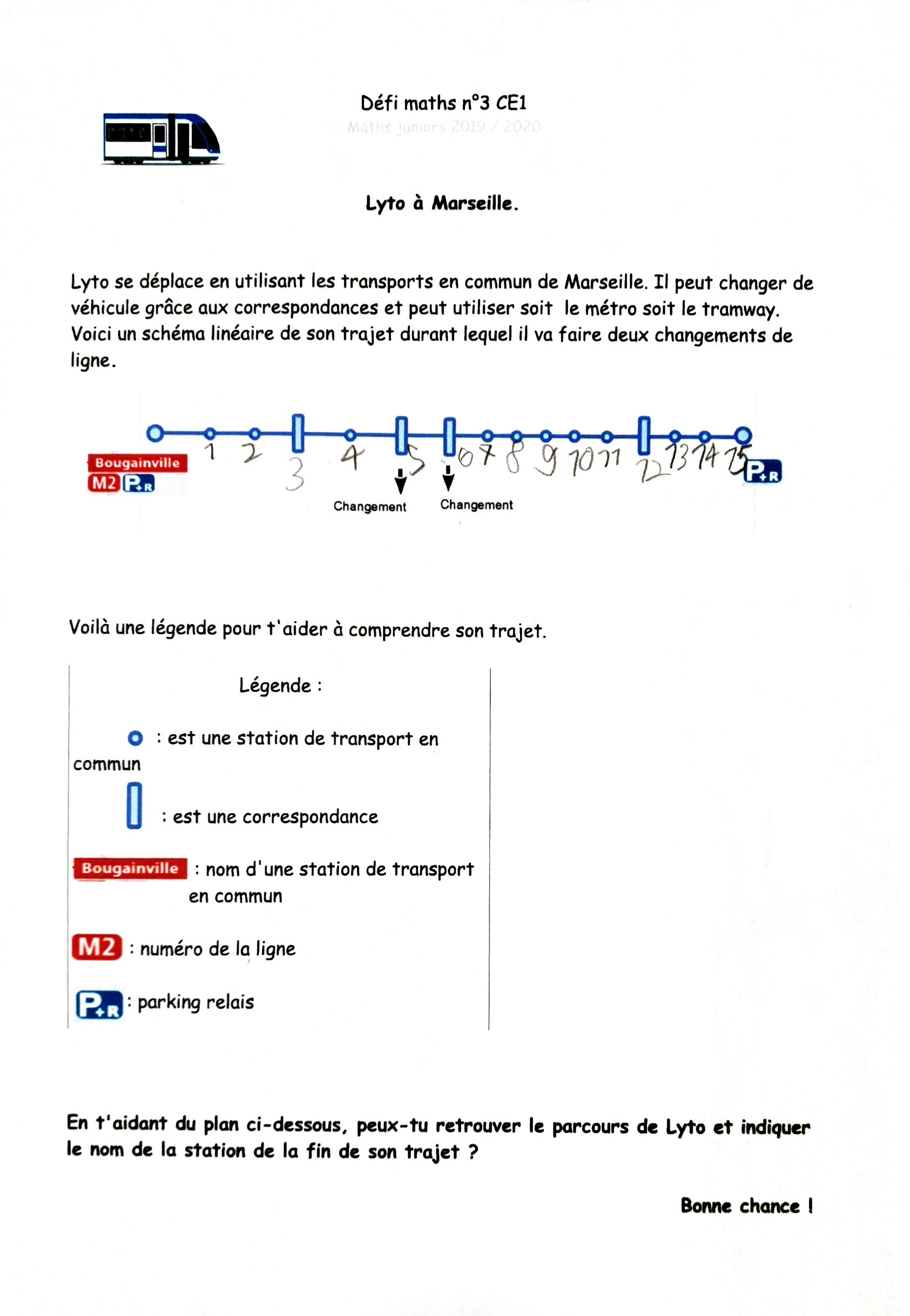 Nous avons ensuite numéroté toutes les étapes du trajet de Lyto dans Marseille.
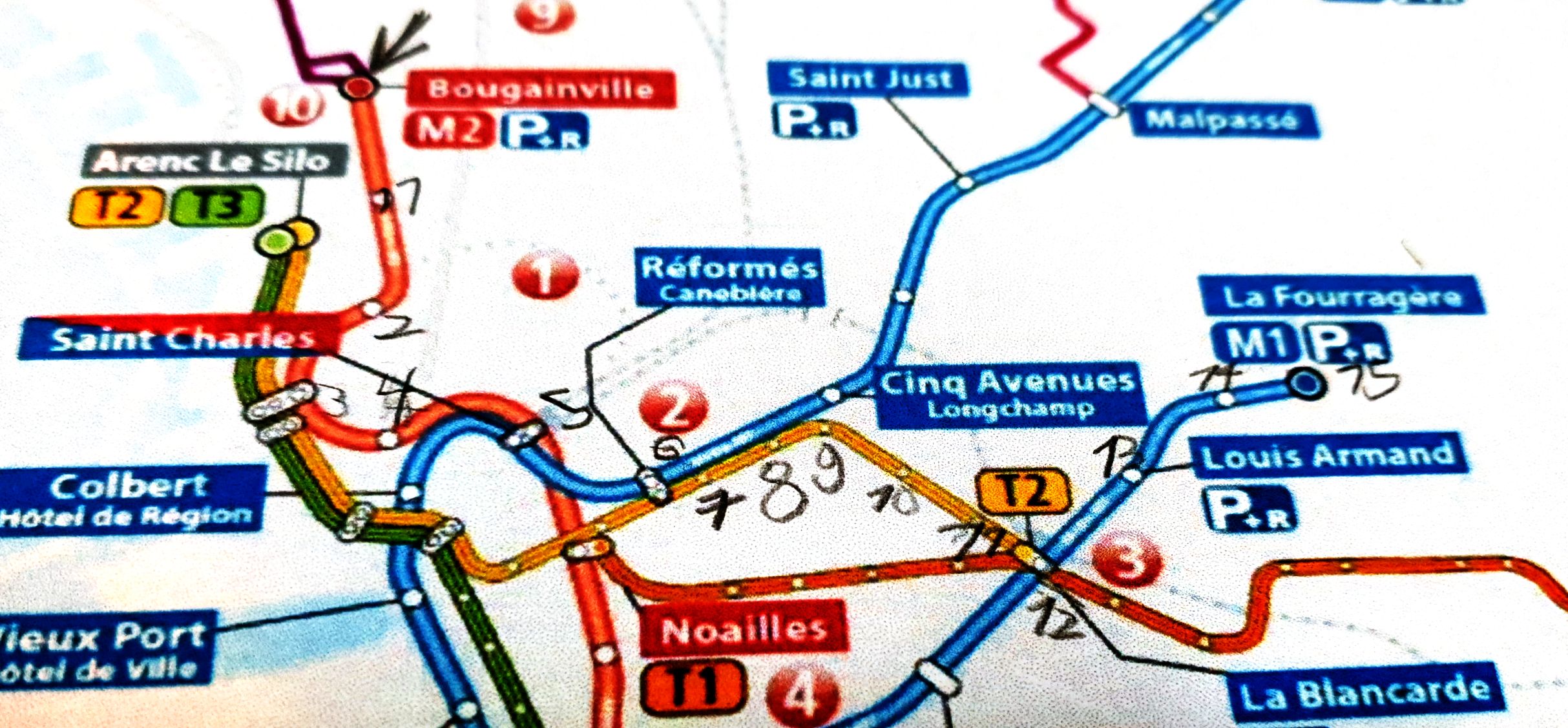 Nous avons ensuite numéroté toutes les étapes du trajet de Lyto dans Marseille sur le plan.
A chaque correspondance, nous avons compté le nombre de stations suivantes, pour ne pas nous tromper de direction.

Lyto commence son trajet dans le métro M2.
Au n°5, Lyto va dans le métro M1.
Au n°6, Lyto va dans le tram T2.
Et au n°12, il retourne dans le métro M1.
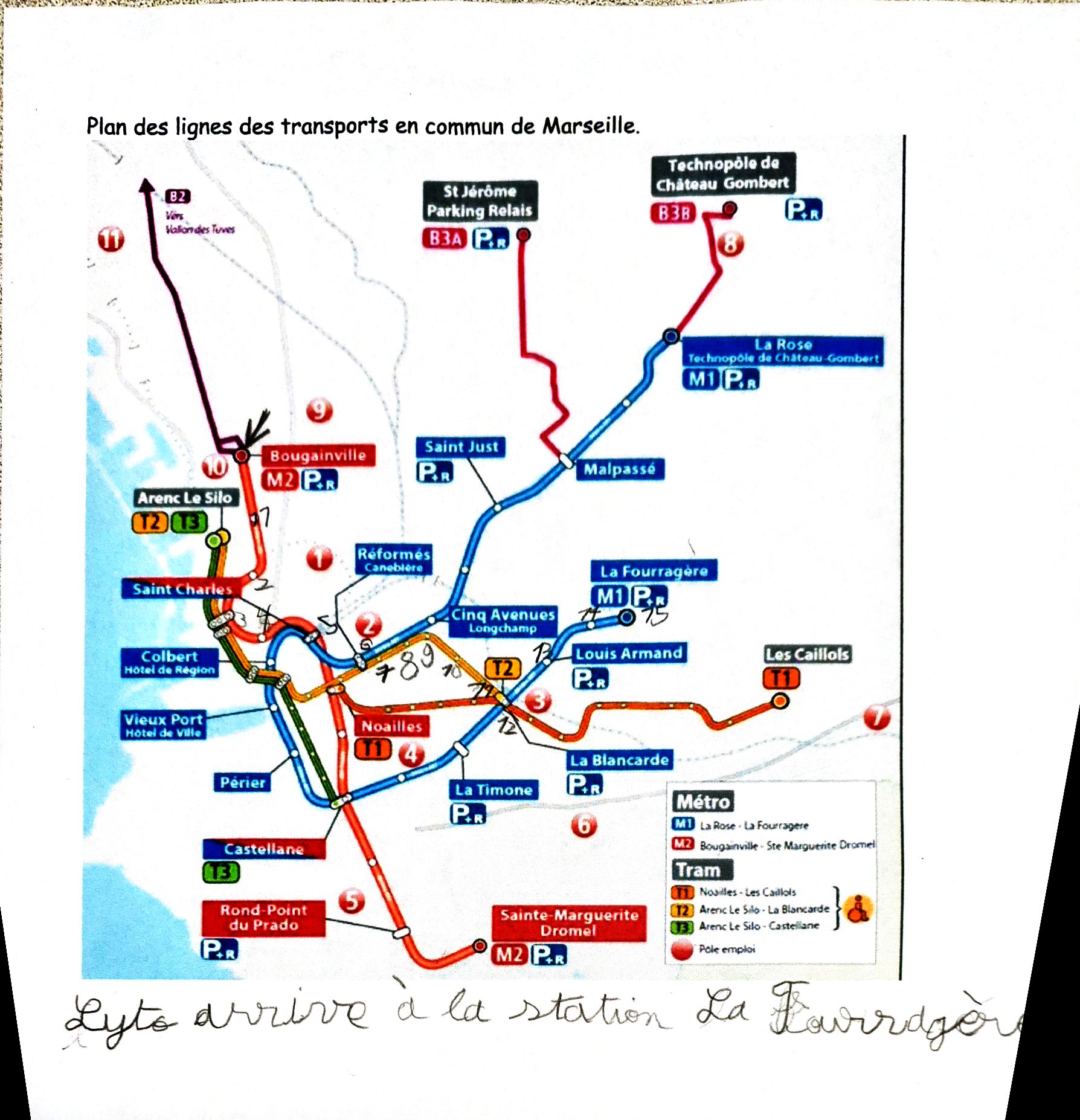 A la fin, au n°15 Lyto arrive à la station La Fourragère.